Safeguarding in general practice
AHP603
02/03/2021
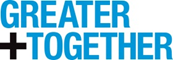 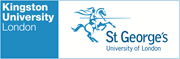 Objectives
To be aware of different policies relating to safeguarding 
To understand your role within safeguarding
Safeguarding Policies
Here are some different bits of legislation which are important to safeguarding adults procedures. Try and match the legislation title and year to the definitions.
Fraud Act (2006) https://www.legislation.gov.uk/ukpga/2006/35/contents
This act made it an offence for a person in a position of trust to dishonestly abuse that position to make gain for him/herself. 

Human Rights Act (1998) https://www.legislation.gov.uk/ukpga/1998/42/contents
This act states Everyone has a right to life, free from torture or inhuman or degrading treatment .  

Sexual Offences Act (2003) https://www.legislation.gov.uk/ukpga/2003/42/contents
This act makes it an offence for those engaged in providing care, assistance or services for people with Learning Disabilities or Mental Health to have a sexual relationship with people whom they are providing care for. 
 
Care Act (2014) https://www.legislation.gov.uk/ukpga/2014/23/contents/enacted
This act introduces new responsibilities for adult social care, outlines who might be entitled to care and how care should be funded. The act also places safeguarding adult’s procedures on a statutory footing. 
 
Mental Capacity Act (2005) https://www.legislation.gov.uk/ukpga/1983/20/contents
This act states if capacity is not considered we could potentially be taking away a person’s independence and choice and, therefore, if someone is unable to make a decision his/her capacity needs to be assessed and recorded; any decision made needs to be in the person’s best interest. Legislation title/year:
 
Public Interest Disclosure Act (1998) https://www.legislation.gov.uk/ukpga/1998/23/contents
This act introduced disclosure procedures under which staff could, in confidence, raise any serious concerns they may have about an employee’s practice.
Safeguarding children and young people policies and guidelines
The main pieces of legislation and guidance documents that you should be aware of include:
The Children Act 1989 (as amended).
The Children and Social Work Act 2017.
The Safeguarding Vulnerable Groups Act 2006.
Working Together to Safeguard Children 2018.
Keeping Children Safe in Education 2020.

There are also others worth noting, which have prompted changes to safeguarding requirements over time. This guide references these throughout where relevant:
GDPR and the Data Protection Act 2018.
Information Sharing: Advice for Practitioners 2018.
Sexual Violence and Sexual Harassment Between Children in Schools and Colleges (guidance document) 2018.
Childcare (Early Years Provision Free of Charge) (Extended Entitlement) (Amendment) Regulations 2018.
Childcare Act 2006 (as amended in 2018).
The Mental Capacity Act 2005
DOLS
The Deprivation of Liberty Safeguards are an amendment to the Mental Capacity Act 2005. They apply in England and Wales only.
The Mental Capacity Act allows restraint and restrictions to be used – but only if they are in a person's best interests.
Extra safeguards are needed if the restrictions and restraint used will deprive a person of their liberty. These are called the Deprivation of Liberty Safeguards.
The Deprivation of Liberty Safeguards can only be used if the person will be deprived of their liberty in a care home or hospital. In other settings the Court of Protection can authorise a deprivation of liberty.
Care homes or hospitals must ask a local authority if they can deprive a person of their liberty. This is called requesting a standard authorisation.
There are six assessments which must take place before a standard authorisation can be given.
If a standard authorisation is given, one key safeguard is that the person has someone appointed with legal powers to represent them. This is called the relevant person's representative and will usually be a family member or friend.
Other safeguards include rights to challenge authorisations in the Court of Protection, and access to Independent Mental Capacity Advocates (IMCAs).
Gillick competence and Fraser guidelines
Gillick Competence- Determining a child’s capacity to consent.


Fraser Guidelines- To decide if a child can consent to contraceptive or sexual health advice and treatment.
Gillick Competence assessment may include
Fraser Guidelines- CONTRACEPTION
He/she has sufficient maturity and intelligence to understand the nature and implications of the proposed    treatment

He/she cannot be persuaded to tell her parents or to allow the doctor to tell them

He/she is very likely to begin or continue having sexual intercourse with or without contraceptive treatment

His/her physical or mental health is likely to suffer unless he/she received the advice or treatment

The advice or treatment is in the young person’s best interests.
Clarification: 
ages and consent
Under 13
There is no lower age limit for Gillick competence or Fraser guidelines to be applied. 
When it comes to sexual health, those under 13 are not legally able to consent to any sexual activity, and therefore any information that such a person was sexually active would need to be acted on, regardless of the results of the Gillick test.

16-17 year olds
Young people aged 16 or 17 are presumed in law, like adults, to have the capacity to consent to medical treatment. 
However, unlike adults, their refusal of treatment can in some circumstances be overridden by a parent, someone with parental responsibility or a court. This is because we have an overriding duty to act in the best interests of a child.
Under 16 years Safeguarding
https://www.cqc.org.uk/guidance-providers/gps/nigels-surgery-8-gillick-competency-fraser-guidelines
If a young person under the age of 16 presents to a health care professional, then discloses a history raising safeguarding concerns:

If they are NOT deemed to be Gillick competent, the health professional is obliged to raise the issue as a safeguarding concern and escalate their concerns through the safeguarding process.

If they ARE deemed to be Gillick competent and disclosure is considered essential to protect them from harm or to be in the public interest, the health professional should escalate concerns through the safeguarding processes.

In BOTH cases, the health professional should inform the young person of this action, unless doing so could pose significant additional risk for their safe care.

It is reasonable for the local authority or police to decide whether it is appropriate to inform the parents of the concerns raised. In some circumstances this may not be in the best interest of the young person.
General Practice
Are you aware of your named safeguarding lead?
Case Study 1
Pamela is a 50 year old female attending today for her smear. Pamela was diagnosed with MS 10 years ago and is completely immobile. Pamela has lost her speech but is able to communicate non verbally. Her husband Steve is her carer and she has additional morning carers attend for care at home. 
Upon conducting the smear Steve stays in the room to aid with moving and handling. 
You notice a strong smell of urine when helping to undress Pamela and her pad was soaked through. 

What would you do?
Six Key principles of safeguarding
What are the different types of abuse?
Go to www.Menti.com and enter the code
Signs of abuse
Psychological- Withdrawal, insomnia, low self-esteem, aggressive behavior, weight loss/gain, distress.
Physical- Injuries inconsistent with a person's lifestyle or explanation, unexplained falls, Changed behaviors in the presence of a certain person, malnutrition, failure to seek medical treatment.
Financial- Missing possessions, lack of money, signs of financial hardship.
Modern slavery-Malnourished, unkempt or withdrawn, isolation from community, avoidance of eye contact, fear of law enforcers. 
 https://www.gla.gov.uk/publications/resources/glaa-videos/glaa-modern-day-slavery/
Domestic violence- Injuries inconsistent with a person's lifestyle or explanation, Fear of outside intervention, isolation.
Sexual- Bruising to thighs, neck, upper arms. Bleeding or pain in the genital area, unexplained infections/STI’s, self-harm, reluctance to be alone with a particular person, withdrawal, take care when performing smears.
Neglect- Poor hygiene, pressure sores, malnutrition, unexplained injuries, untaken medication, inappropriate clothing.
Case study 2
Frank attends as a temporary patient for his suture removal. He is a 31 year old man who does not speak English. He attends with his friend who can translate. Frank was seen in A&E 7 days ago with a work related injury where he needed sutures applied to his arm. Frank appears withdrawn, unkempt and his home address is out of area. 


Do you have any concerns?
What would you do?
FGM
The Law- FGM is illegal as of the FGM Act 2003. 

Any suspicions or confirmed FGM must be reported to the police on a non-emergency crime number unless you feel the patient is at immediate risk. 

Think about travel consultations. 

Use a risk assessment tool.
What is Female Genital Mutilation (FGM)?
The partial or total removal of external female genitalia or other injury to the female genital organs for non-medical reasons. The practice has no health benefits for girls and women. (WHO, 2020).

UNIFEF estimate that 200 million girls and women have suffered FGM in more than 30 countries. (UNICEF, 2016).

There are four classified stages of FGM.

Signs- repeat presentations of UTI, painful periods, abdominal pain, lifelong mental health difficulties.
Domestic violence
Ask the question!

“Because we care about your wellbeing, we also would like to find out if you have ever been hurt or frightened by your partner or a family member. We ask everyone this because we want everyone to be safe as possible. This will help us to provide the best support.” 

Domestic violence signs could present in any consultation however think about:

Suture removal 

Wound care

Smears
Case study 3
Baby Mary is attending with her mother for her 16 week immunisations- she is 3 weeks late. As you are getting her thighs ready and exposed for injection you notice multiple little bruises in the across her left thigh- purple in colour. Mary's mother notices you looking and says she thinks it was from the previous injections and states Mary is a very fidgety baby. 

Is there anything here that concerns you? 
What else would you want to ask?
Your Role
As we know safeguarding is everyone's responsibility

As a student we should:

Be aware of who to contact if we have safeguarding concerns.

Be up to date with mandatory safeguarding training.

Have knowledge of policy and legislations.

Good record keeping.

Understand the importance of reporting- FGM or pressure ulcers grade 3 and 4 for example.
Reflections/discussion…
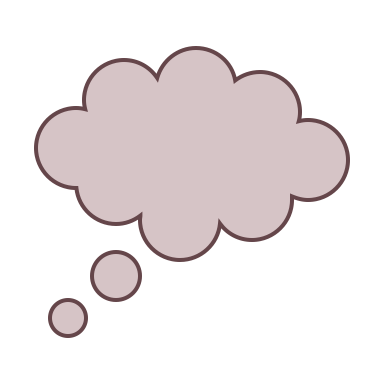 Useful links
https://www.legislation.gov.uk/ukpga/2005/9/contents

https://www.nursinginpractice.com/clinical/safeguarding-vulnerable-adults/
Thank you
Please contact me if you have any further questions 
KU70450@Kingston.ac.uk